Idemo u školu! Što je važno znati prije polaska u 1. razred?
OSNOVNA ŠKOLA DUBOVAC
29. lipnja 2022.
POLAZAK DJETETA U PRVI RAZRED
.
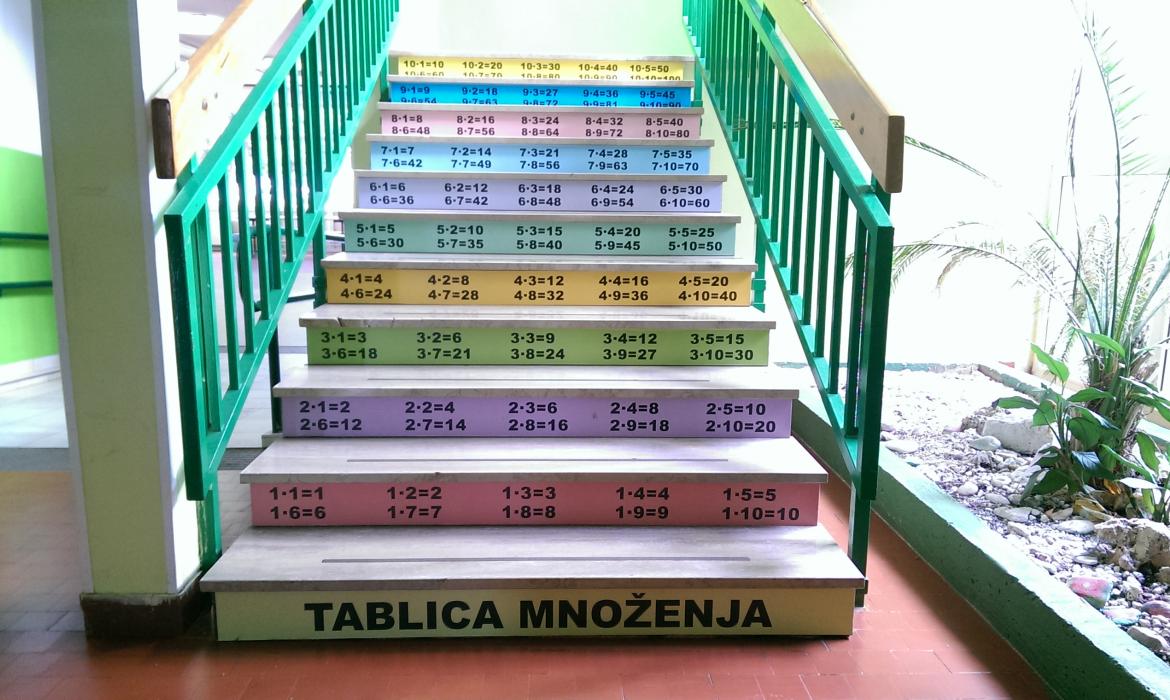 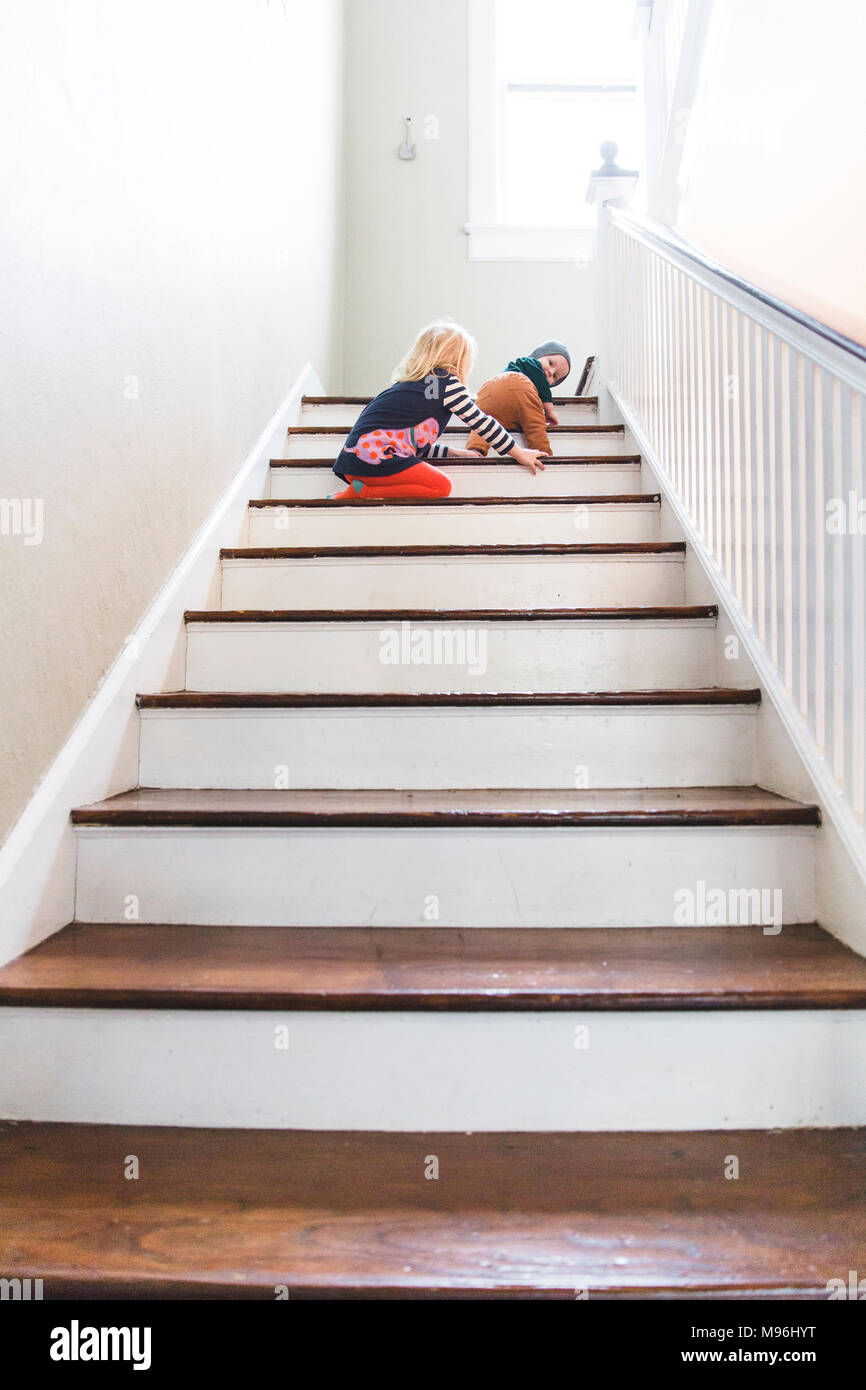 [Speaker Notes: Jedna mudra kaže ovako:
Ne postoji dizalo prema uspjehu, moramo ići stepenicama!
Hajdemo zajedno zakoračiti na prvu stepenicu!]
Nova uloga roditelja – na prvoj stepenici
Uloga roditelja na početku školovanja djeteta je vrlo značajna. 
Roditelj ima zadaću ohrabrivati dijete na način prikazivanja škole kao mjesta na kojemu može otkrivati, uživati i radovati se, zadovoljiti radoznalost kao i želju za novim znanjima. 
Škola za dijete treba predstavljati ugodno i sigurno mjesto, a ne mjesto kojim će roditelj zastrašivati dijete.
Roditelj uvijek treba saslušati dijete, pažljivo i s razumijevanjem.
Djetetu je potrebno dati informacije vezane za novo razdoblje njegova života.
S obzirom da je polazak u 1. razred jedna nova, a za neku djecu i stresna situacija, važno je dijete ohrabrivati, motivirati i poticati.
NA POČETKU – ONO ŠTO SMO ODRADILI
Za uspješnost prvašića u školi od velikog je značenja zrelost djeteta za polazak u školu koju utvrđuje povjerenstvo za pregled djece prije polaska u školu.
 
    Pravilnik o postupku utvrđivanja psihofizičkoga stanja djeteta, učenika te sastavu stručnoga povjerenstva
    Na temelju članka 20. stavka 4. i članka 21. stavka 1. Zakona o odgoju i obrazovanju u osnovnoj i srednjoj školi (Narodne novine, broj 87/08., 86/09., 92/10. i 105/10. – ispr.)
SPREMNOST DJETETA ZA ŠKOLU
Kronološka dob 
         djeteta
Psihofizička zrelost za školu:

    	tjelesna zrelost
    intelektualna zrelost
    	emocionalna zrelost
   	socijalna zrelost
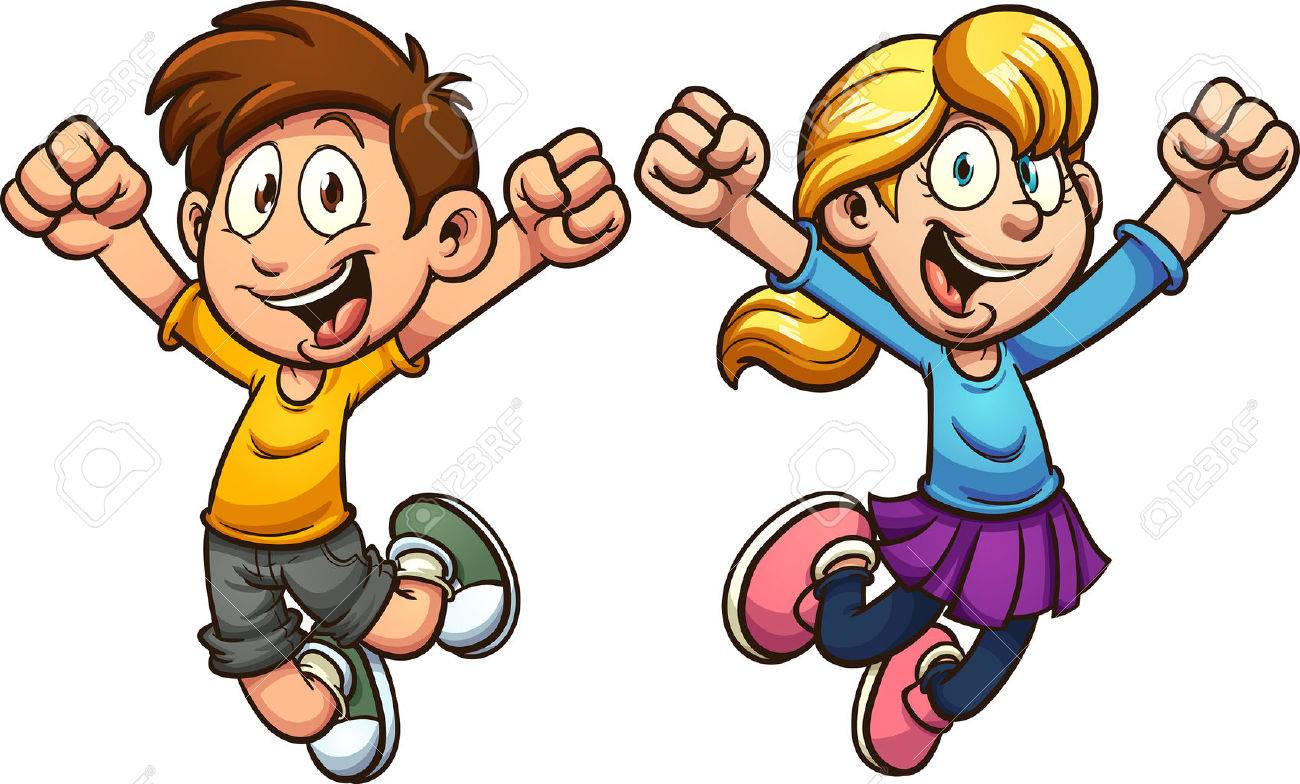 TJELESNA ZRELOST
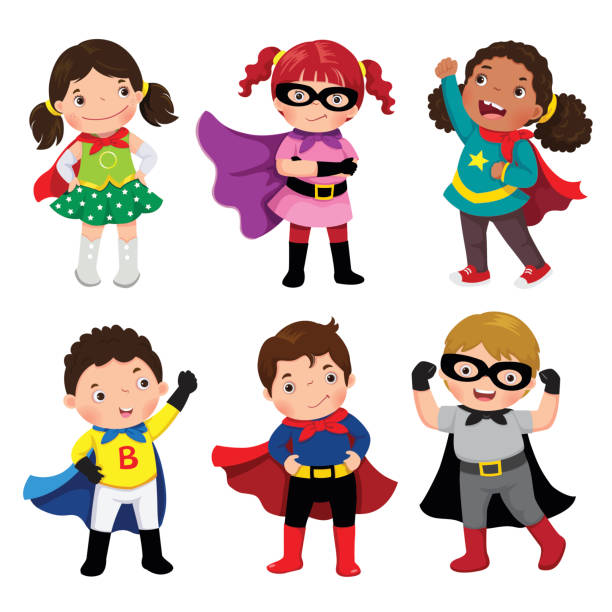 Tjelesni razvoj (djevojčice, dječaci):
prosječna visina
razvijenost osjetilnih organa
kontrola fizioloških potreba
u tijeku izmjena mliječnih zubića
MOTORIKA
Gruba motorika:
vozi bicikl, pliva
održava ravnotežu
preskače prepreke
samostalno se oblači
Fina motorika:
reže škaricama
koristi samostalno pribor za jelo
veže vezice na tenisicama
olovku drži pravilno
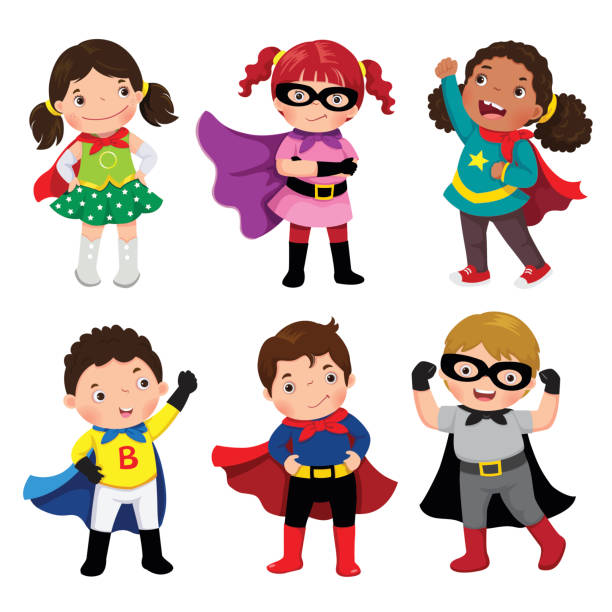 INTELEKTUALNA ZRELOST
obuhvaća razvoj govora i jezika

mogućnost usmjeravanja i održavanja pažnje (15 do 20 minuta)

razvijenost mišljenja, opažanja, pamćenja ...
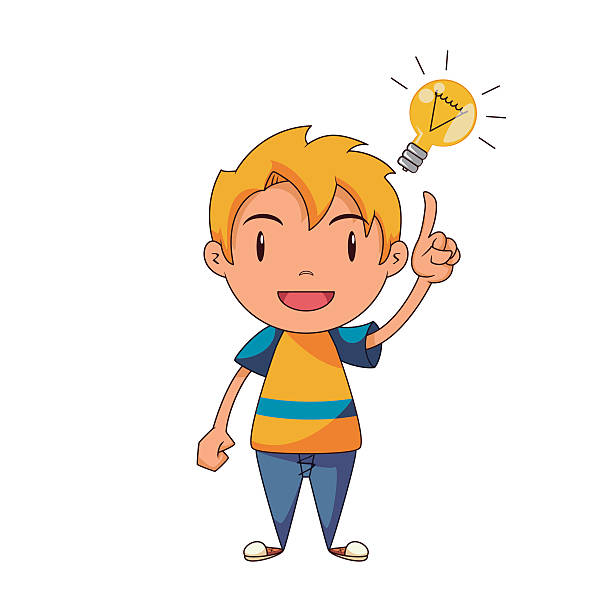 EMOCIONALNA ZRELOST
Dijete ima:
reakcije primjerene situaciji
razvijenu emocionalnu kontrolu
razvijenu mogućnost odgađanja zadovoljenja vlastitih potreba
razumijevanje da ne uspijeva u svemu i odmah
ima u razvoju toleriranje neuspjeha i frustracije te ulaganje dodatnog napora
SOCIJALNA ZRELOST
dijete se može odvojiti od obitelji i prilagoditi se skupini vršnjaka

razvijene komunikacijske i socijalne vještine  sklapanje i održavanje prijateljstava

surađuje sa drugima i prilagođava svojih ciljeva i želje ciljevima i željama grupe
PRVI SUSRET SA ŠKOLOM
[Speaker Notes: Različita ponašanja djece: neka ulaze nasmijana, radosna, neka izgledaju radoznalo, puna očekivanja, neka su zbunjena, neka djeca izgledaju ravnodušno.  Kod neke djece opažamo i strah, i odbojnost, ima tu i suza, poneko dijete se grčevito drži roditelja i odbija ući.]
ŠTO POLAZAK DJETETA U ŠKOLU ZNAČI RODITELJU?
nova procjena djeteta od strane novih, stručnih ljudi
kroz procjenu djeteta roditelji osjećaju da se procjenjuju i njihova roditeljska umijeća
NE POSTOJI SAVRŠENO DIJETE, A SAMIM TIME NI SAVRŠENI RODITELJ !
osjećaj nemoći jer roditelj nema kontrolu nad djetetovim aktivnostima, osobama s kojima se druži, vremenom  moguć razlog biranja “boljeg” razreda
nedovoljno pouzdanje u djetetovu samostalnost
ŠTO POLAZAK U ŠKOLU ZNAČI DJETETU?
trebaju se snaći u novoj skupini – među vršnjacima
trebaju savladati duže odvajanje od roditelja, što je osobito teško djeci koja nisu pohađala vrtić
poteškoća je, za dosta djece,  i dugo sjedenje – skoro čitav sat
polaskom se u školu djeca trebaju samostalno snalaziti u brojnim situacijama u kojima su im pomagali roditelji
SAMOSTALNOST  
SOCIJALNE VJEŠTINE - u ophođenju s vršnjacima, učiteljima
EMOCIONALNE KOMPETENCIJE- nošenje s konkurencijom, priznavanje neuspjeha, sposobnost samoevaluacije  
ODGOVORNOST
ŠTO ŠKOLA TRAŽI OD DJETETA?
ODGOVORNOST
spremnost da se odgovara za učinjeno
spremnost da se u potpunosti snose posljedice vlastitog djelovanja
spremnost da se odustane od čina čije se loše posljedice mogu       jasno nazrijeti, ili su, štoviše, već prisutne
sposobnost samokontrole
.
ODGOVORNOST U ŠKOLI
Želimo li dijete naučiti odgovornosti u školi, trebamo ga naučiti:
škola je njegova, roditelji su je davno završili
(Umjesto “Mi imamo puno zadaće” govoriti On/ona ili Ti imaš puno zadaće)
početak škole zahtijeva radi i angažman roditelja, kasnije je poželjno osnažiti dijete za samostalno rješavanje vlastitih “problema” odnosno zadaća
Neuspjeh je nužan prije nego što nešto novo naučimo.

U školu ne ulazimo sa svim znanjima koja su nam potrebna - škola služi tome.
 (Ako se nešto treba naučiti, logično je da to ne znam.)

Moramo djetetu dati dozvolu za pogreške. Crtež neće uvijek biti umjetničko djelo, rukopis neće uvijek biti ravan i uredan. 
  Pa što onda?

Dijete se češće boji roditeljske nego učiteljske reakcije na pogrešku (kritike).

Dati djetetu školu u njegove ruke.
.
SAVJETI RODITELJIMA
SAVJETI RODITELJIMA
Pokažite djetetu da ga cijenite i prihvaćate uvažavajući njegove sposobnosti i interese.

Koristite pozitivnu podršku i pohvalu za uložen trud te tako razvijajte osjećaj  sigurnosti i samopouzdanja.

Nemojte od djeteta očekivati previše(ne mogu sva djeca biti odlikaši).

Izbjegavajte stalne kritike i kazne jer one samo produbljuju osjećaj nesigurnosti, neuspjeha ,a što ne znači da ih uopće ne treba   primjenjivati.

Budite dosljedni u stvaranju radnih navika i zahtijevajte prije svega izvršavanje obveza.
NA VRIJEME I U DOBROJ ATMOSFERI IZVRŠITE TEHNIČKE PRIPREME
SAVJETI RODITELJIMA
U kući je važno osigurati mjesto na kojem će dijete stalno raditi te pospremati svoje stvari.

Zajedno možete kupiti torbu i školski pribor i urediti radni kutak.

U početku učite zajedno s djetetom, ali nikako ne umjesto njih.

Ukažite djetetu na pogreške i uputite ga u samostalno rješavanje.
SAVJETI RODITELJIMA
Naučite ih da se nose s neuspjehom, da je ocjena relativna i da se  upornošću i trudom može ispraviti.

Važno je prema školi  zauzeti pozitivan stav, što znači ne govoriti pred djecom negativno o učitelju, nastavnim programima i slično.

Ostavite im vremena za igru i ona moraju imati osjećaj slobode volje i duha.
SURADNJA
Ne zaboravite, niste sami!

Kad god osjetite potrebu savjetujte se s učiteljicom ili stručnom službom škole.

Roditelji su prirodno prvi i najvažniji učitelji djeteta, a kvalitetna suradnja i redovita razmjena informacija između škole i roditelja važna je za uspjeh u odgoju i obrazovanju naših malih.
NA KRAJU…I NAJVAŽNIJE
Dajte djetetu do znanja da vaša ljubav prema njemu ne ovisi o njegovom školskom uspjehu !
OBVEZNI NASTAVNI PREDMETI U PRVOM RAZREDU:
Hrvatski jezik- 5 sati
Likovna kultura- 1 sat
Glazbena kultura-1 sat
Engleski jezik- 2 sata
Matematika- 4 sata
Priroda i društvo - ?
Tjelesno zdravstvena kultura - 3 sata 
Izborni predmetI: vjeronauk- 2 sata
                               informatika
OSTALE INFORMACIJE:
Putnici
Produženi boravak
Udžbenici i školski pribor
Radne bilježnice i likovne mape 
Raspored sati
Informacije za roditelje
Roditeljski sastanci
Obrok u školi
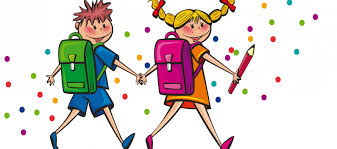 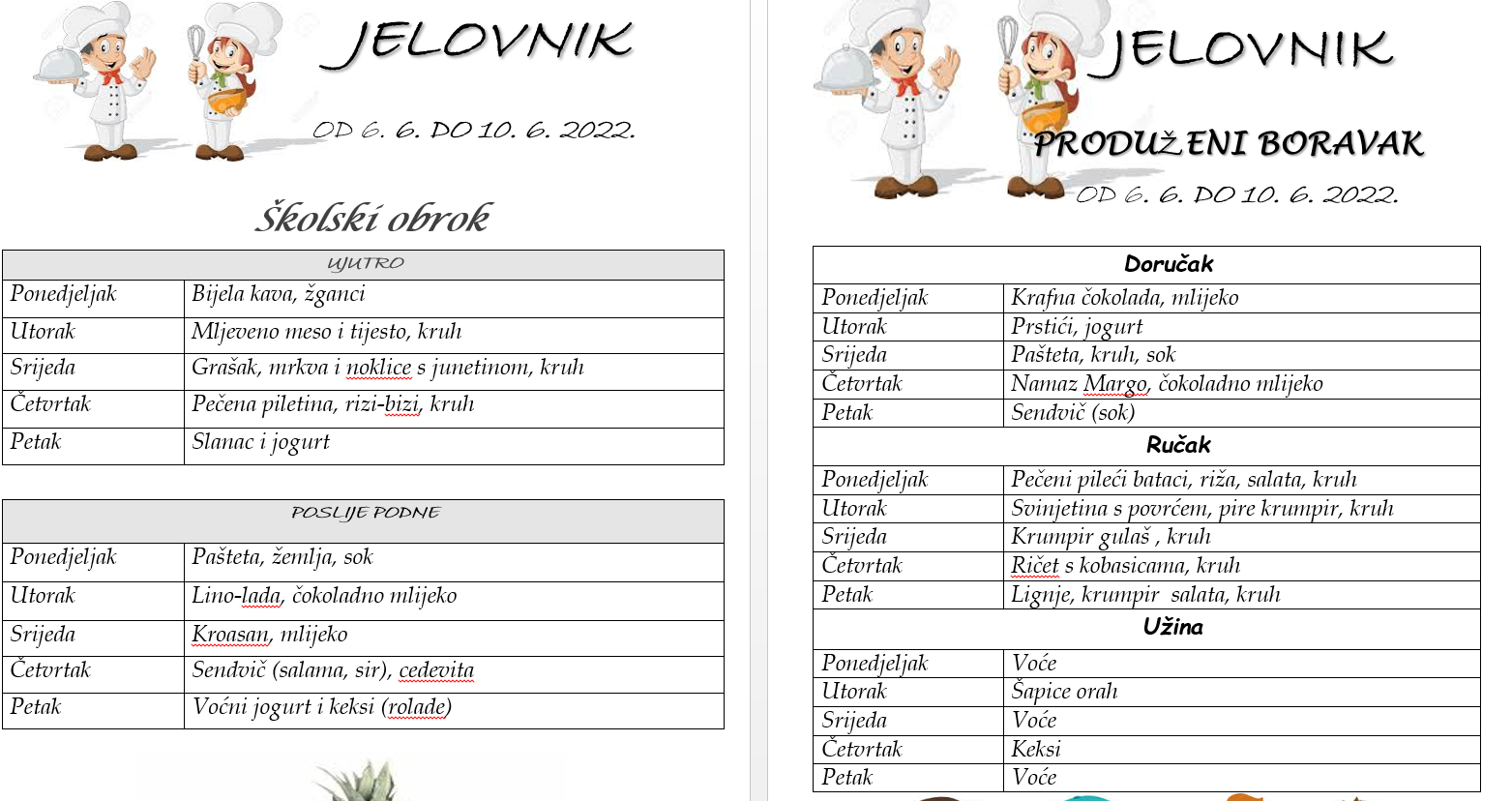 Prvi nastavni dan šk. god. 2022./2023. 
   je  5. 9. 2022.
Učenici 1. a, 1. b, 1. c i 1. d dolaze u pratnji roditelja u matičnu školu (Primorska 9) gdje će biti svečana priredba, nakon koje prvašići i roditelji odlaze u razrede s učiteljicom koja će dati osnovne informacije. 
Prvi dan učenici dolaze u školu bez školske torbe i pribora.
Drugi dan donose prazne školske torbe za preuzimanje udžbenika.
PRVI DAN ŠKOLE
Učenici će u početku imati po tri školska sata (to neće biti tipičan sat od 45 minuta već izmjena aktivnosti kroz rekreativne pauze).

Prvi dan 5. 9. 2022. je kratki roditeljski sastanak, u prva dva tjedna je klasični roditeljski sa svim potrebnim informacijama za lakši početak školovanja.
PRIVIKAVANJE NA ŠKOLU – prva dva ili tri tjedna
razina postignuća prilikom procjene psihofizičke spremnosti za školu 
braća i sestre /smjena i škola/
ravnomjeran broj dječaka i djevojčica
mjesto stanovanja
teškoće u razvoju 
poštivanje  Pravilnika o broju učenika u razrednom odjelu i Pedagoškog standarda za osnovne škole te mreža osnovnih škola
zdravstveno stanje učenika
socijalni uvjeti u obitelji
izborni predmet
KRITERIJ ZA FORMIRANJE RAZREDNIH ODJELA
POPIS UČENIKA 1.A
POPIS UČENIKA 1.B
POPIS UČENIKA 1.C
POPIS UČENIKA 1.D
POPIS UČENIKA PŠ VELIKA JELSA
.
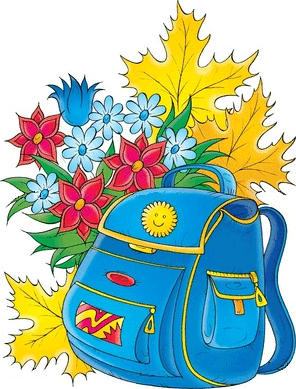 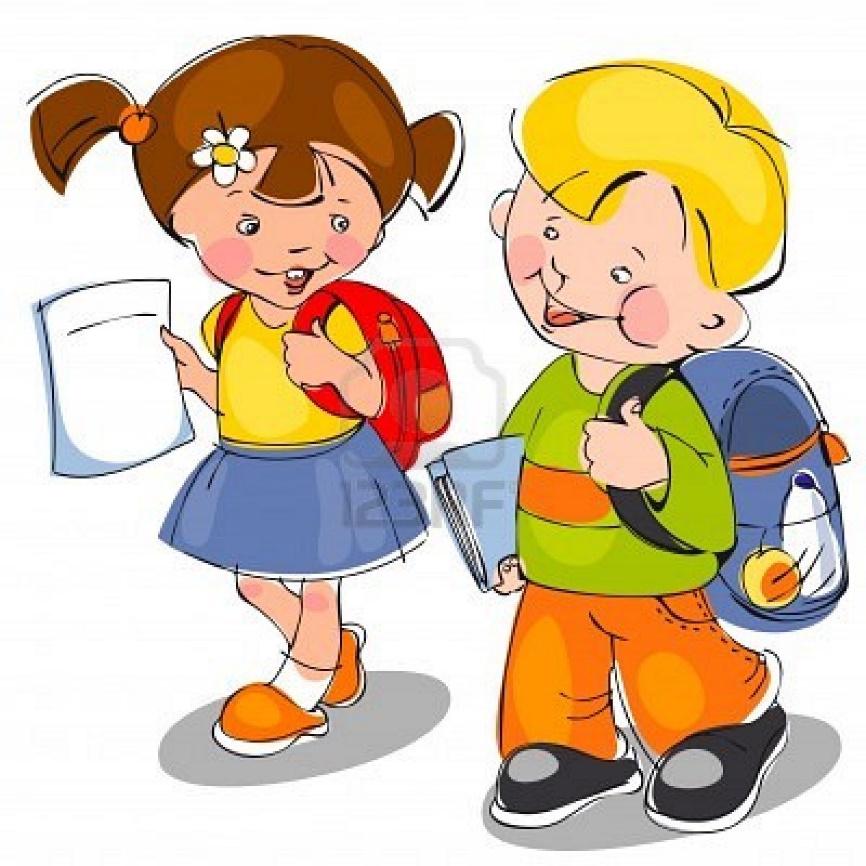